Teaching With Small Boats Conference
Northwest Maritime Center  
 Small Boats in Historical Context,  April 30, 2015
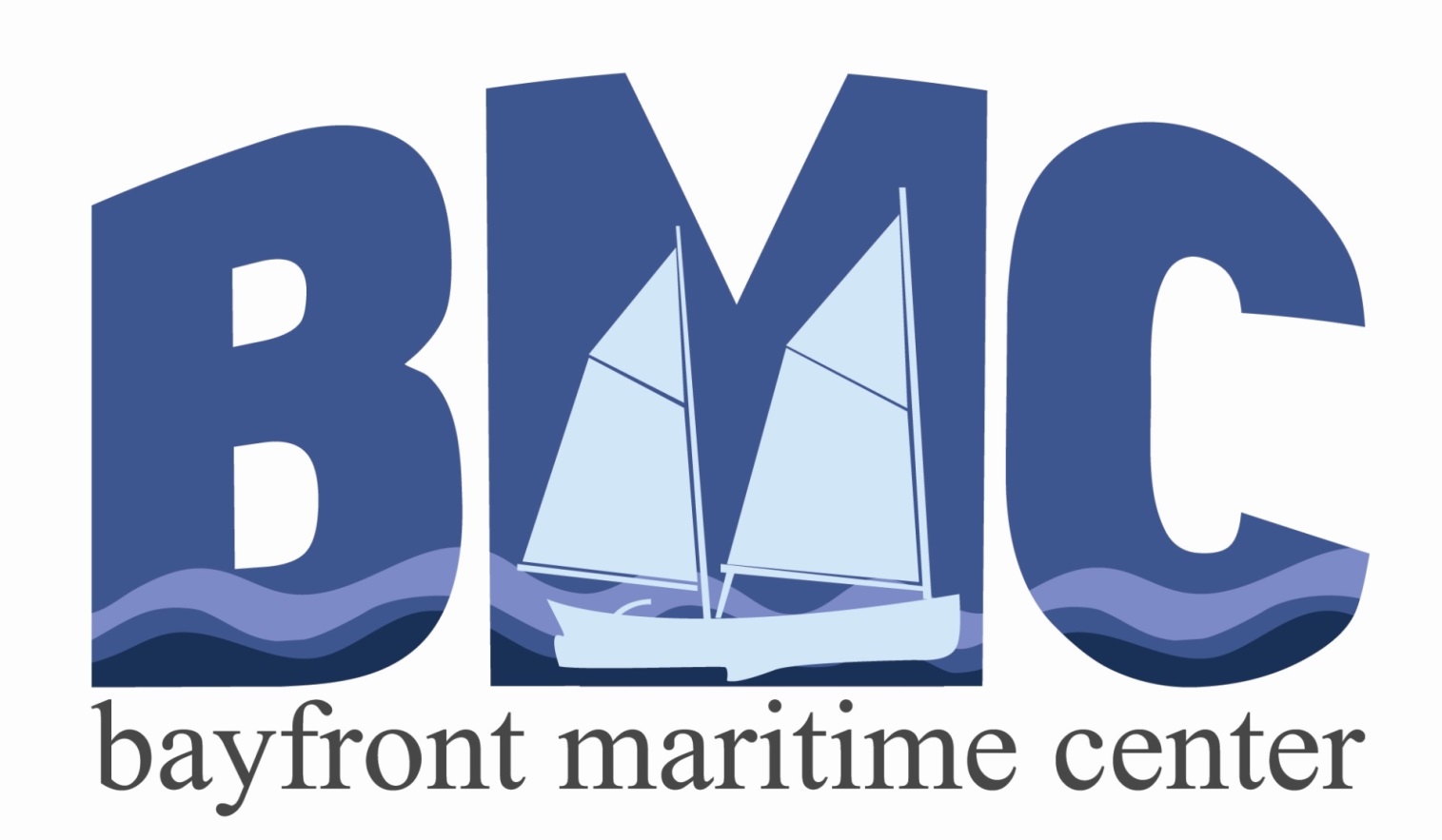 40 Holland Street
Erie, Pennsylvania 
Bayfrontcenter.org
Presque Isle State Park  and Presque Isle Bay  in Lake Erie, at Erie Pennsylvania
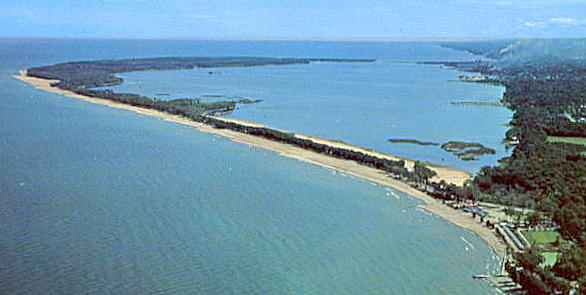 Erie, Pennsylvania Bayfront and East Canal Basin
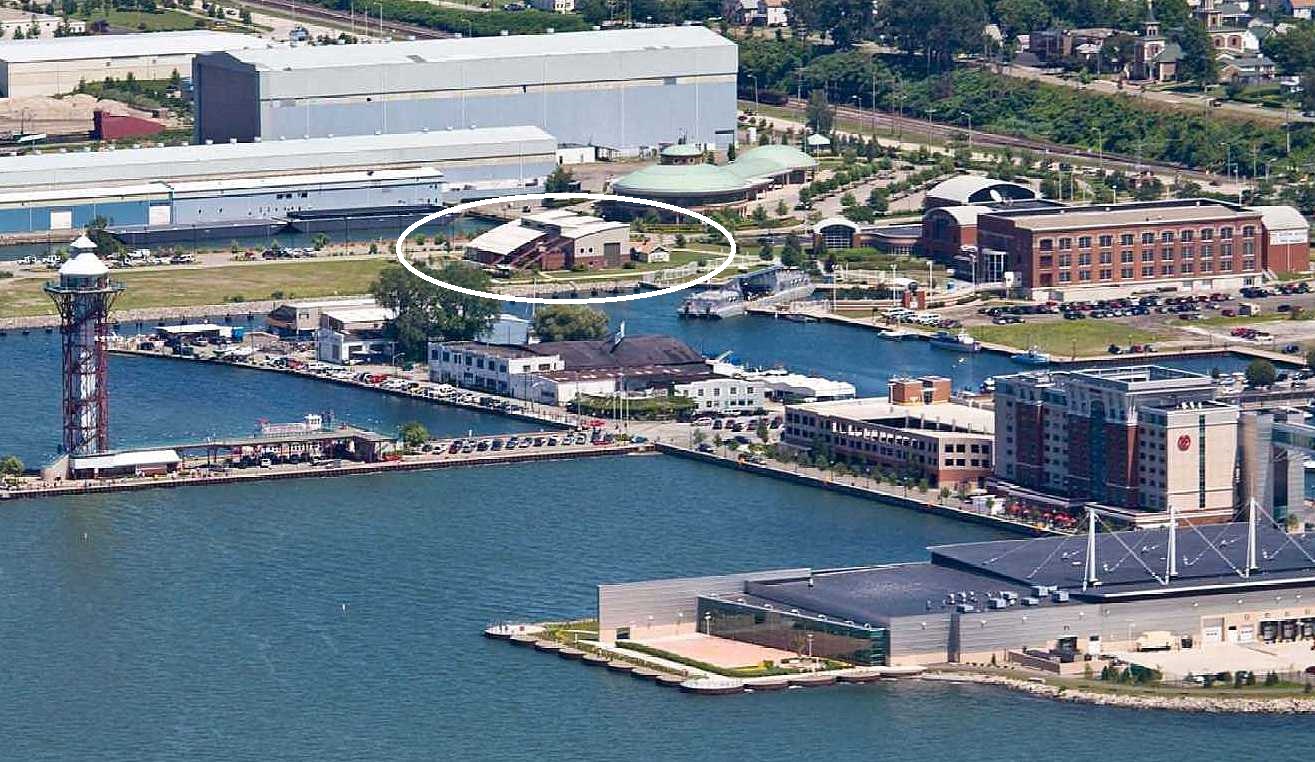 BMC’s mission is: To design and implement hands-on, maritime themed, educational, vocational and recreational activities for the community in a universally accessible waterfront facility.
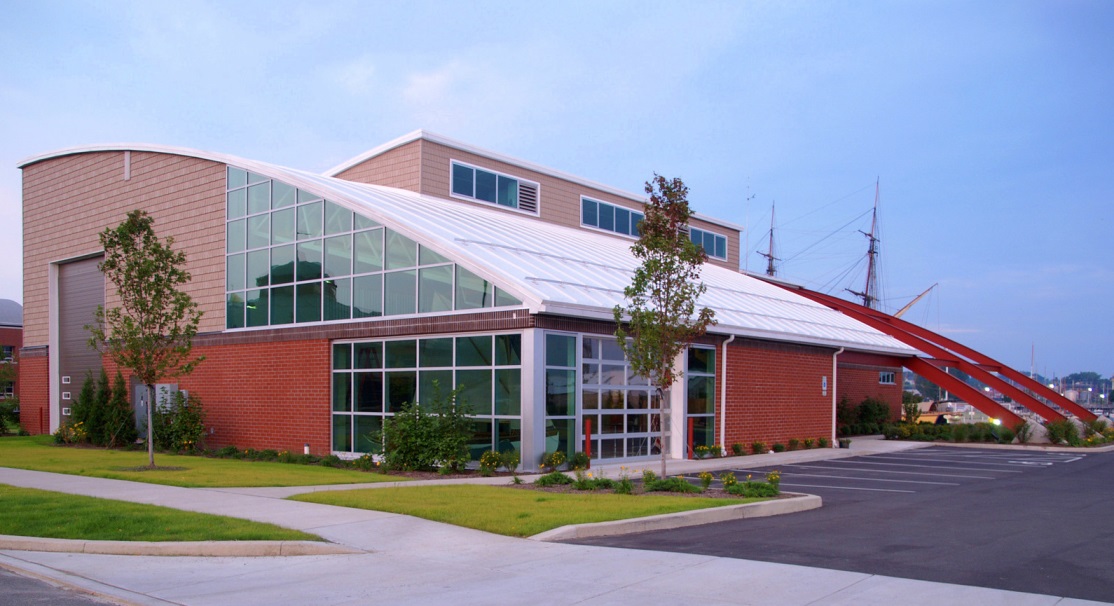 ERIE BOAT SAILING IN EAST CANAL BASIN
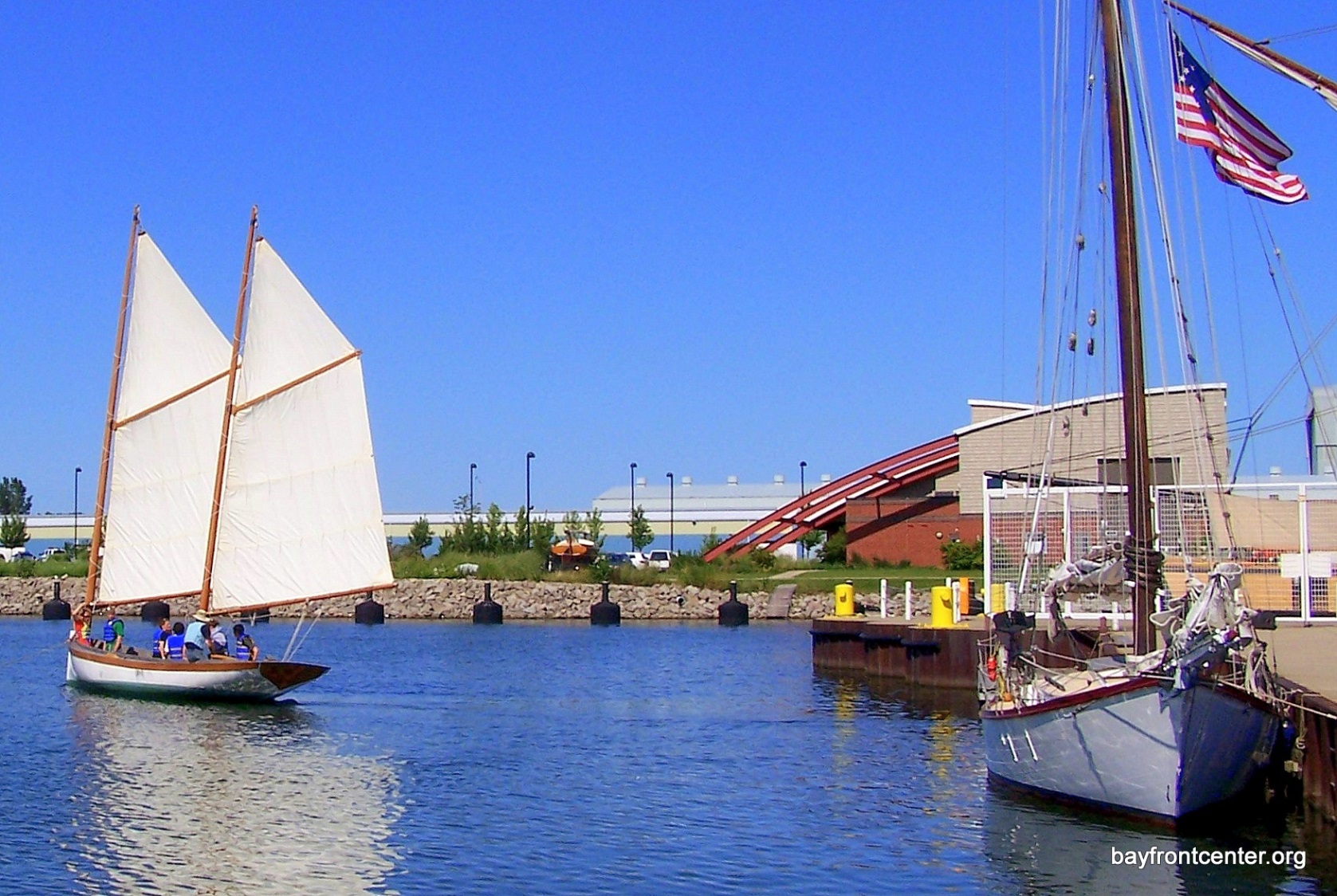 BMC’s PRIMARY PROGRAMS

→ Bayfront Alternative Education Program (BAEP) 
	Partnership: Bayfront Maritime Center & Sarah A. Reed Children’s Center 
	Erie School District 
	Provides effective and therapeutic learning opportunities 
→ EASE, the Erie Adaptive Sailing Experience  
	First & only adaptive sailing program in Pennsylvania
→ Veterans At EASE 
	Assist veterans suffering from Post-Traumatic Stress Disorder (PTSD) 
→ Project SAIL 
	Positive after-school activities for teens (job skills development)
→ Community Rowing Program (launched 2013)
→ Bayfront Summer Program (Award winning) 
	Educational opportunities for the children of migrant workers, immigrants, refugees
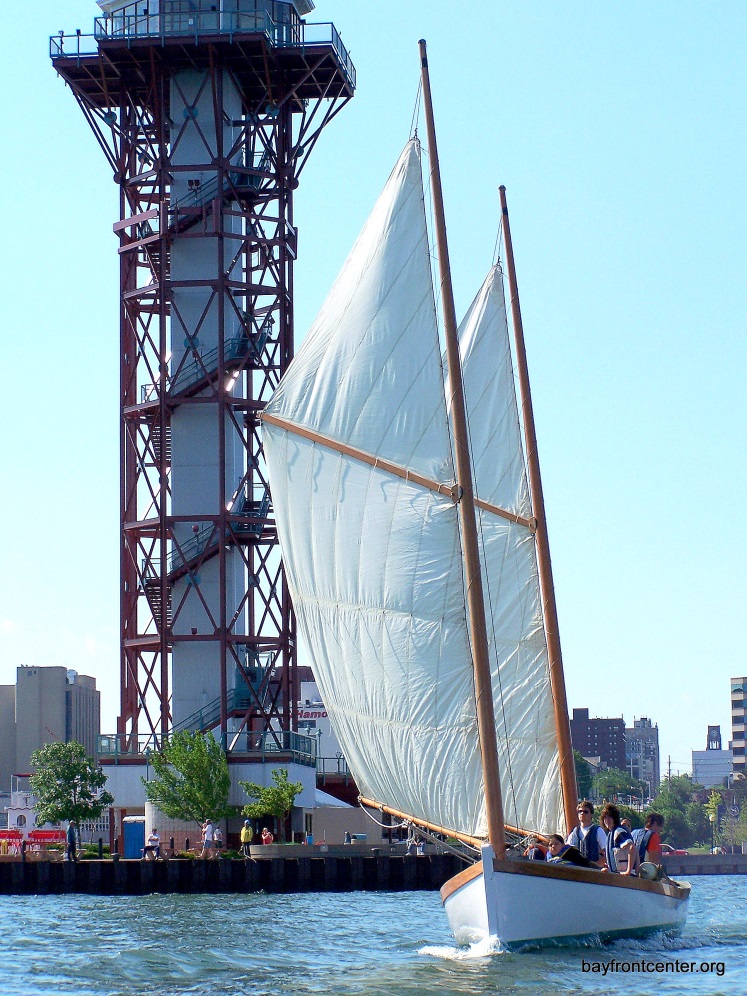 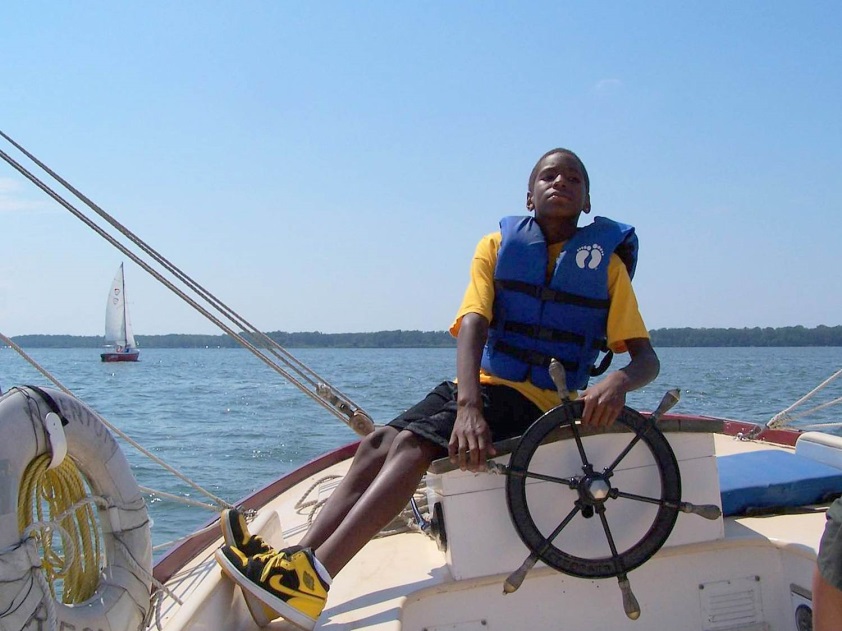 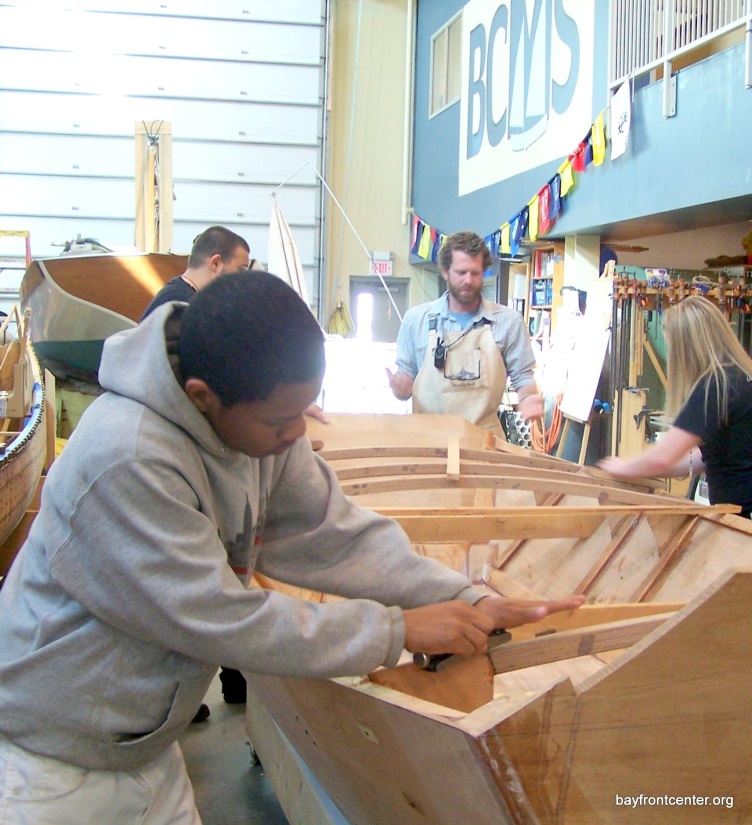 TEAMWORK
CONFIDENCE
PERSEVERENCE
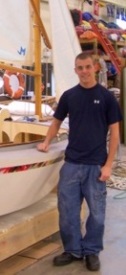 17,000 KIDS
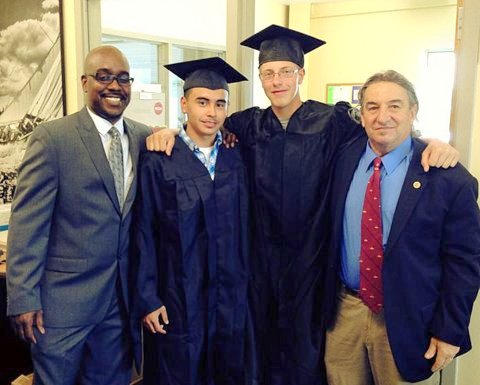 92 BOATS
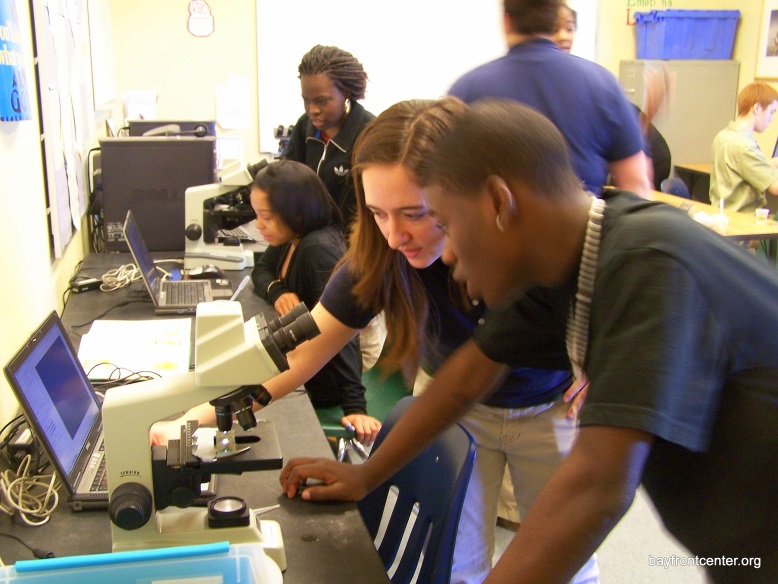 RISING GRADUATION RATES
STEM-FOCUSED CURRICULUM
MARITIME CAREERS
Erie Boat Lines 
 American Small Sailing Craft  Howard Chapelle
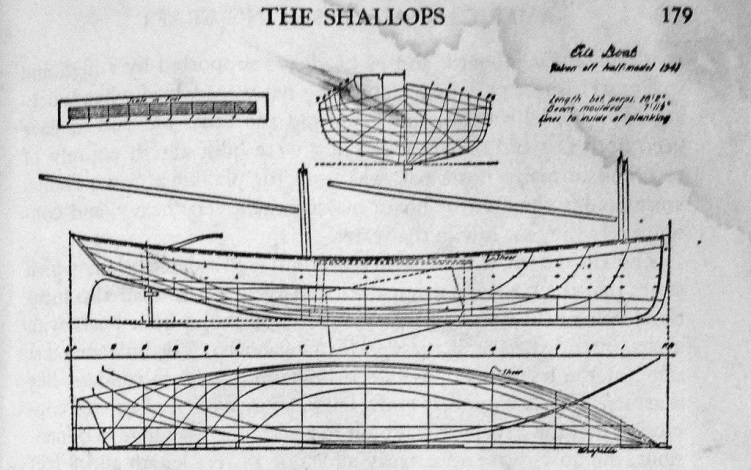 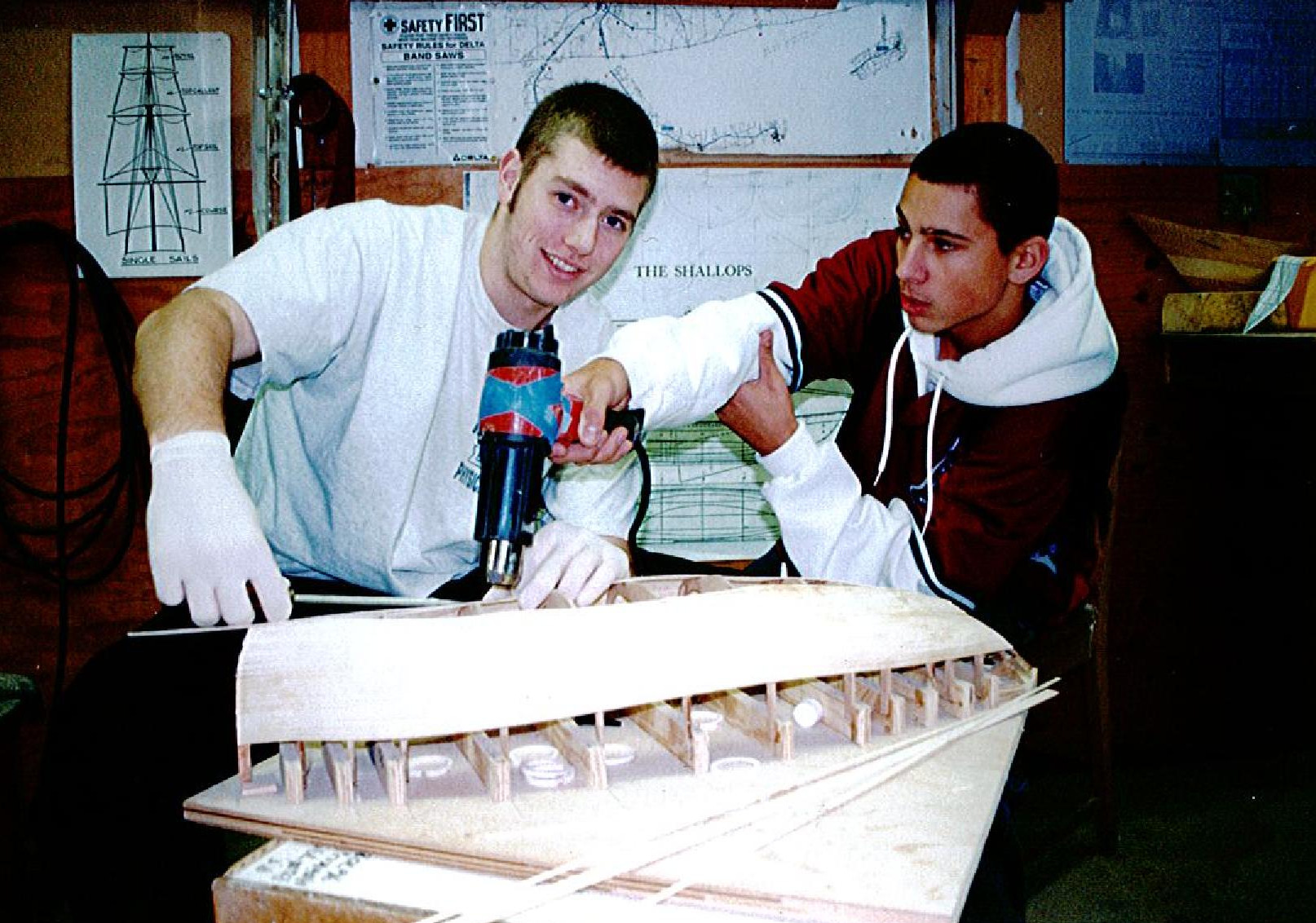 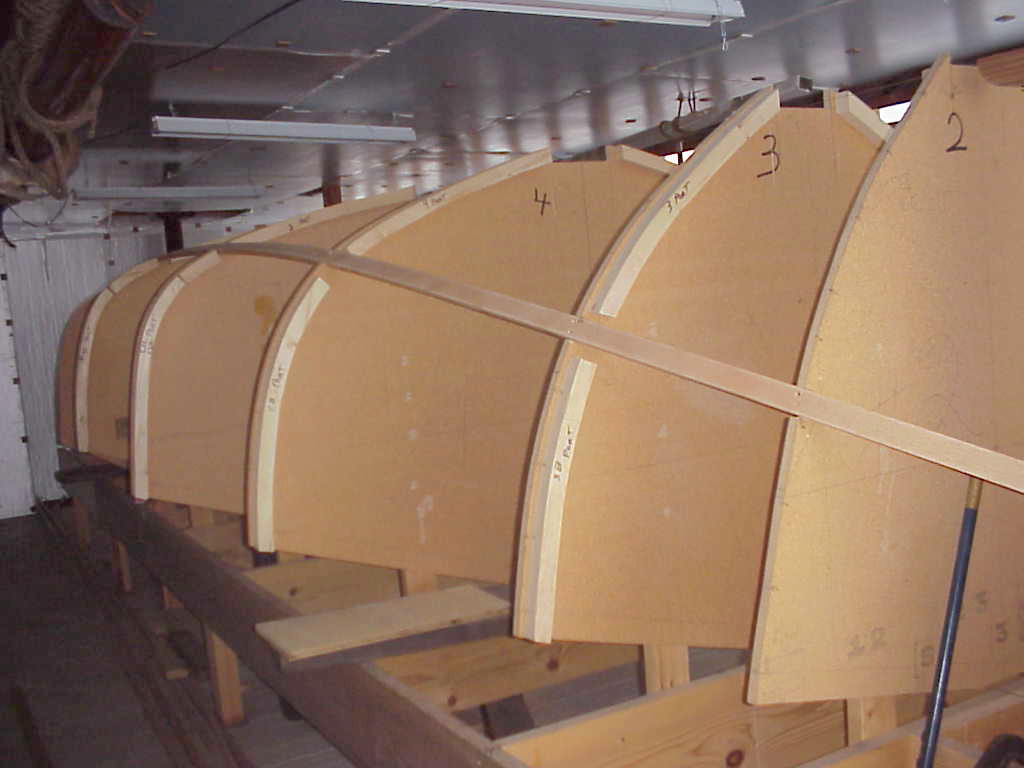 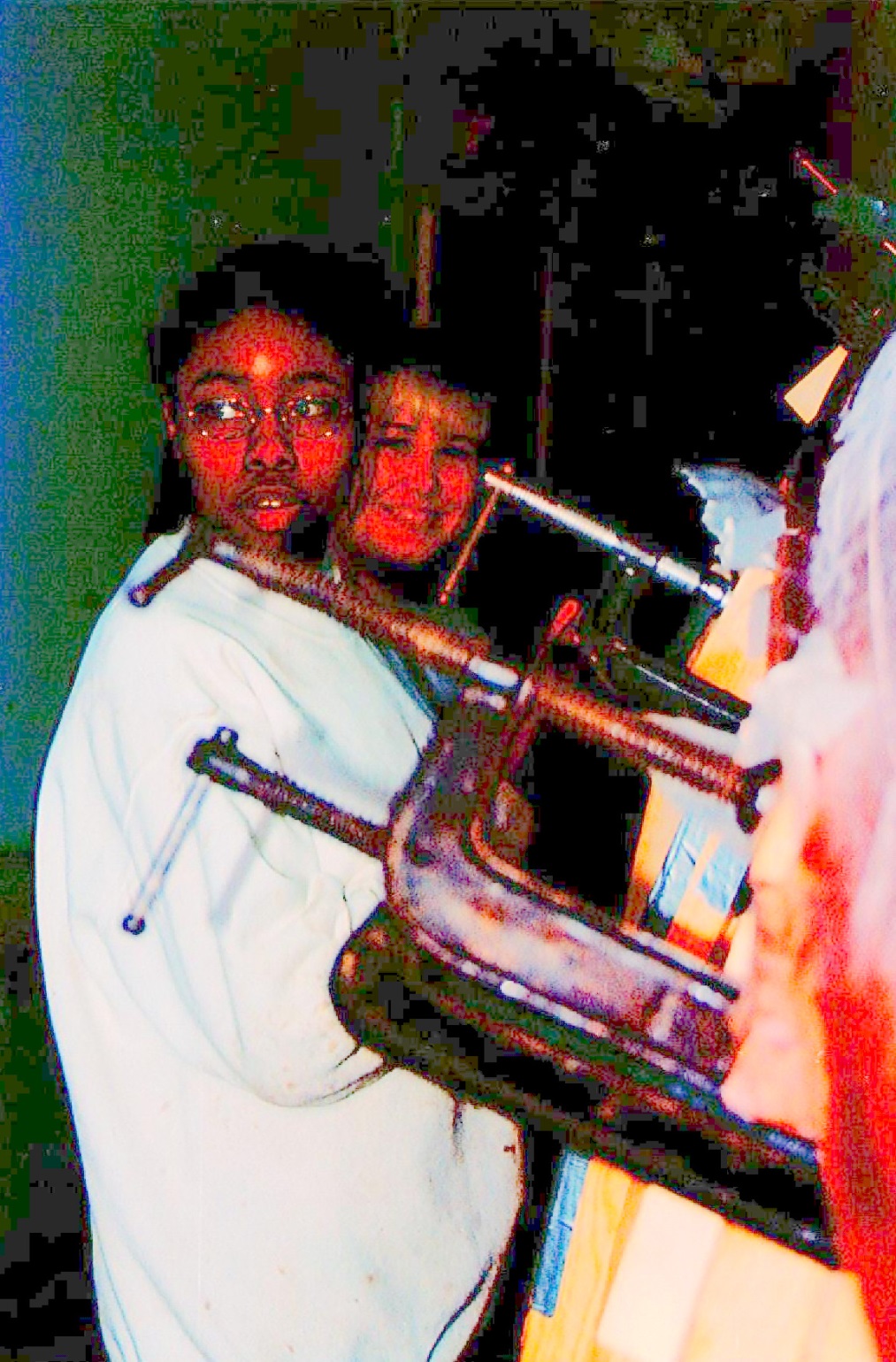 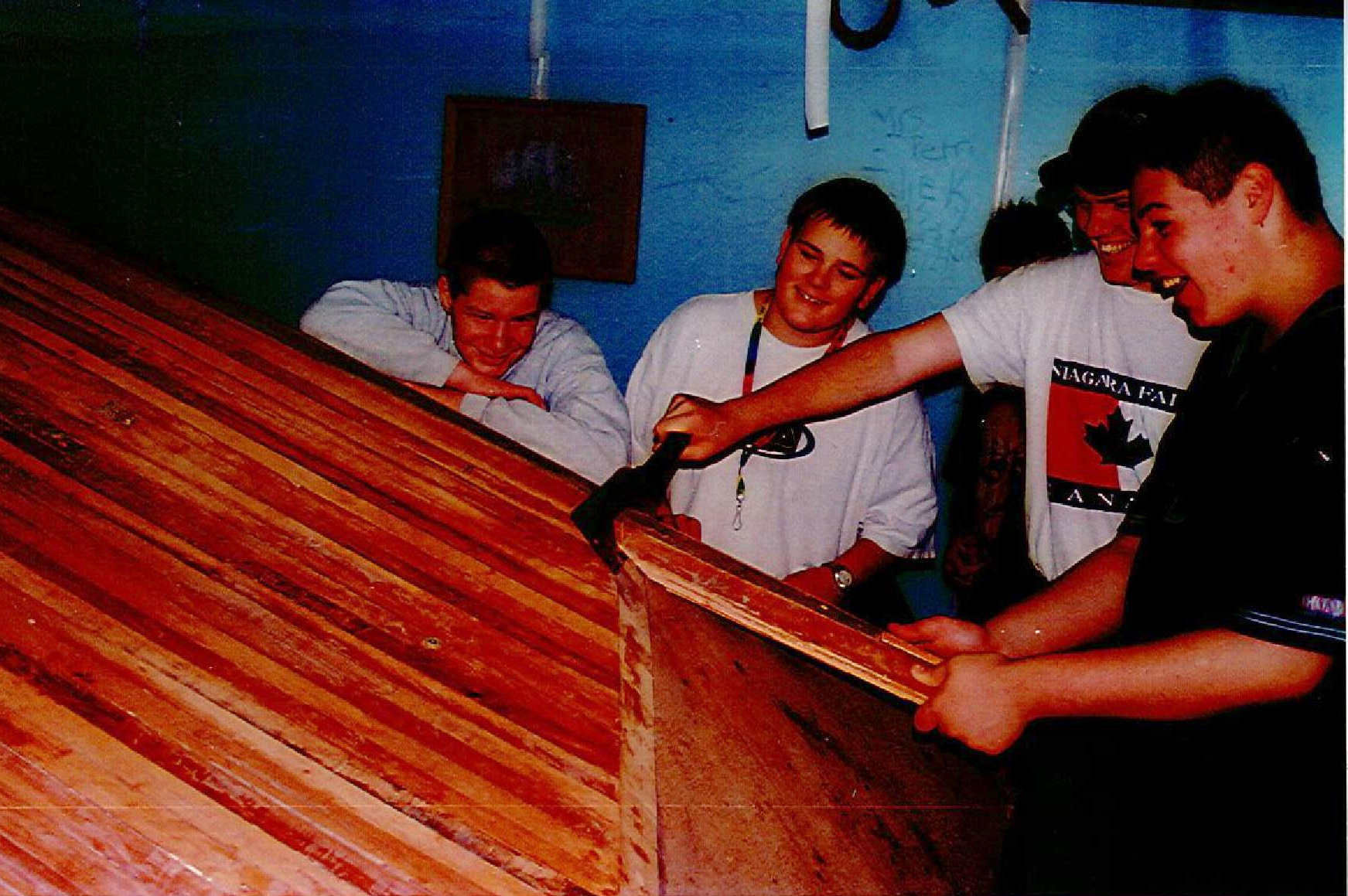 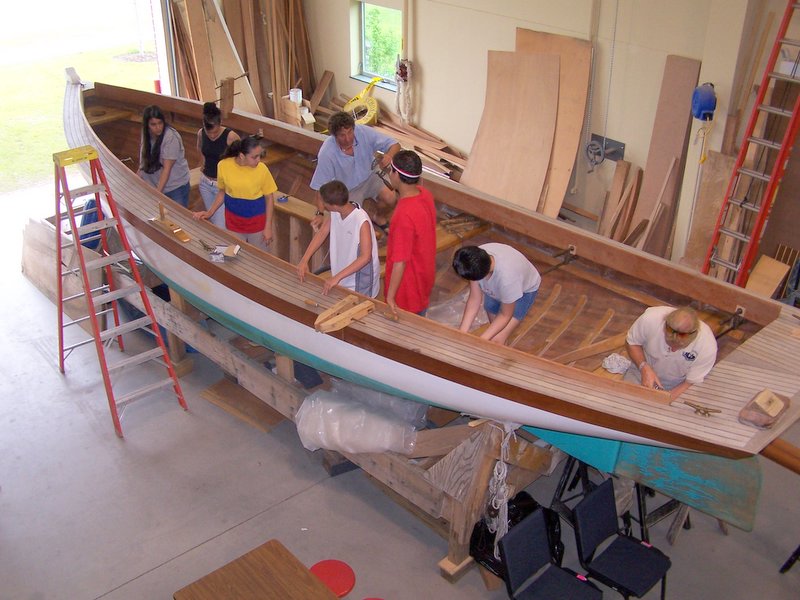 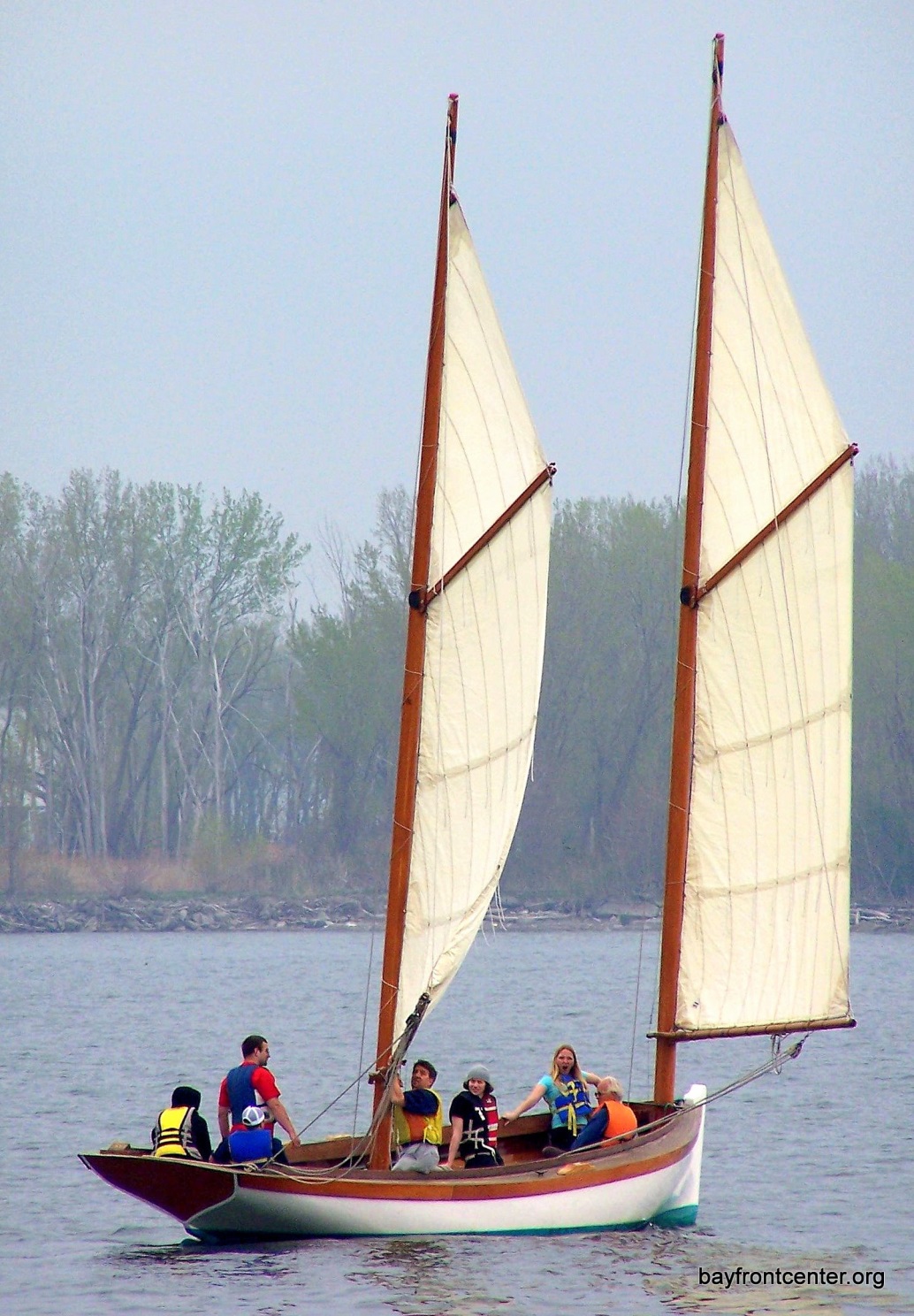 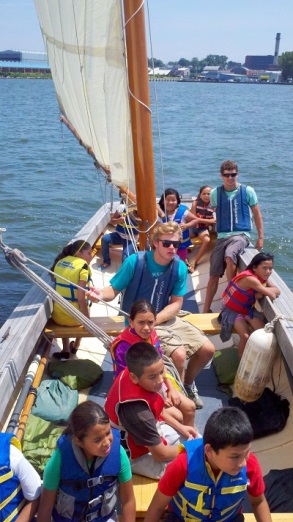 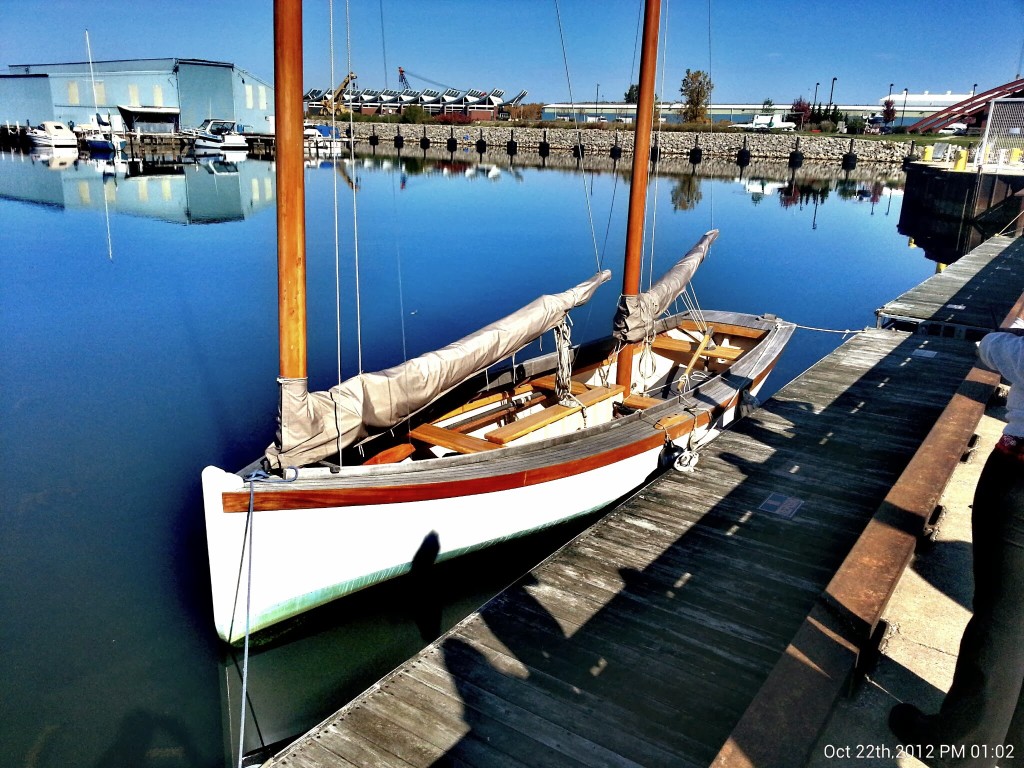 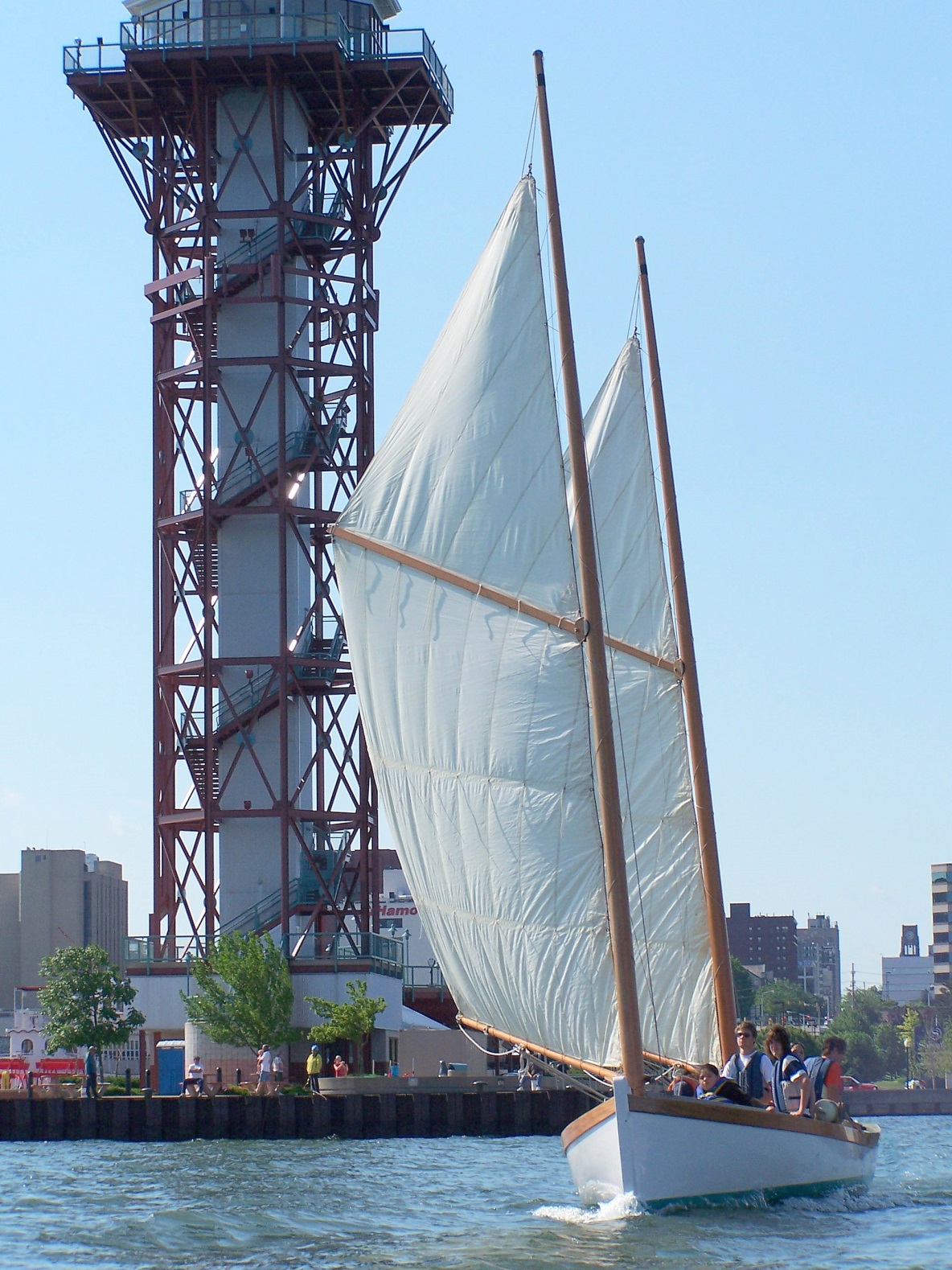 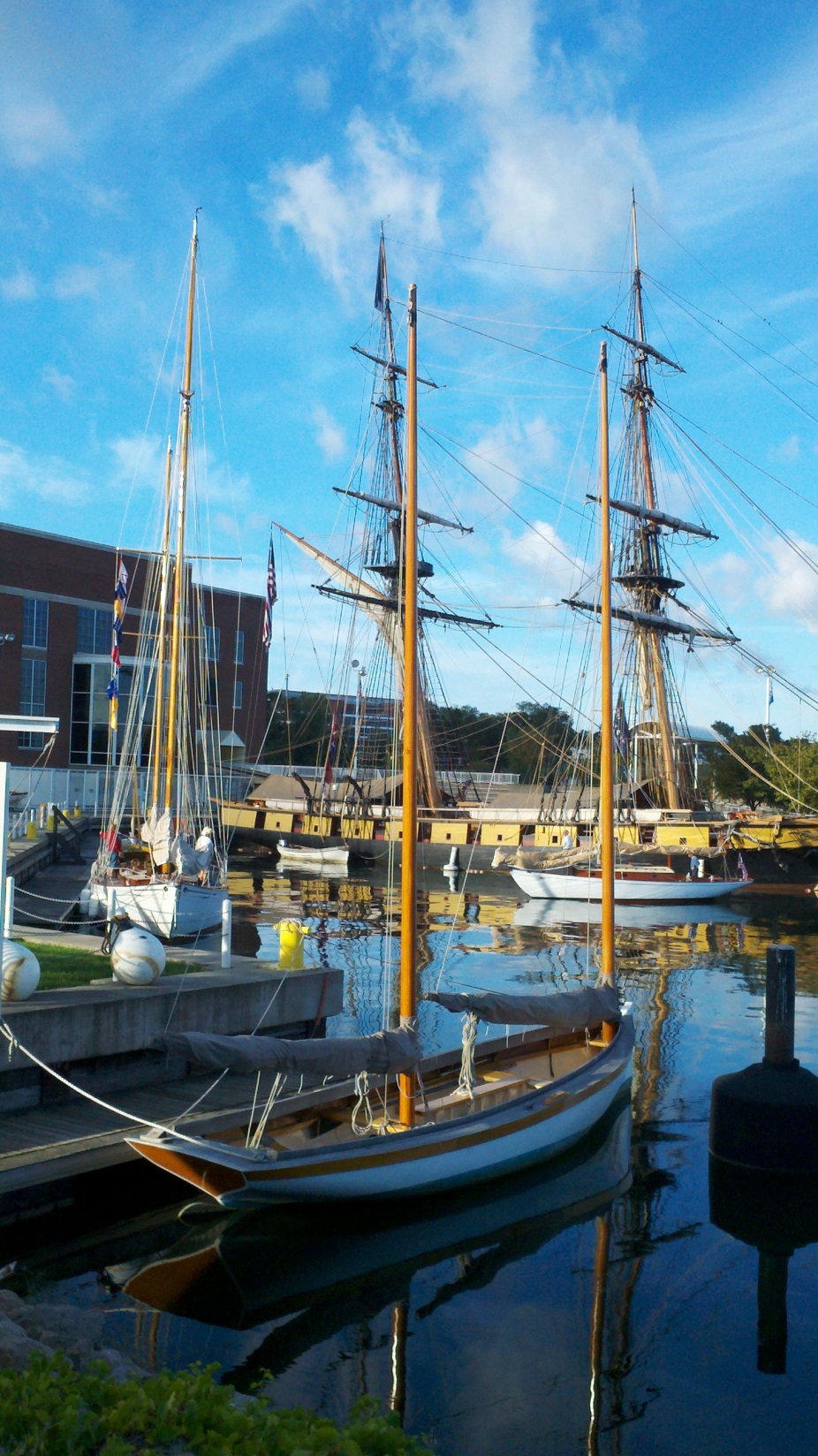 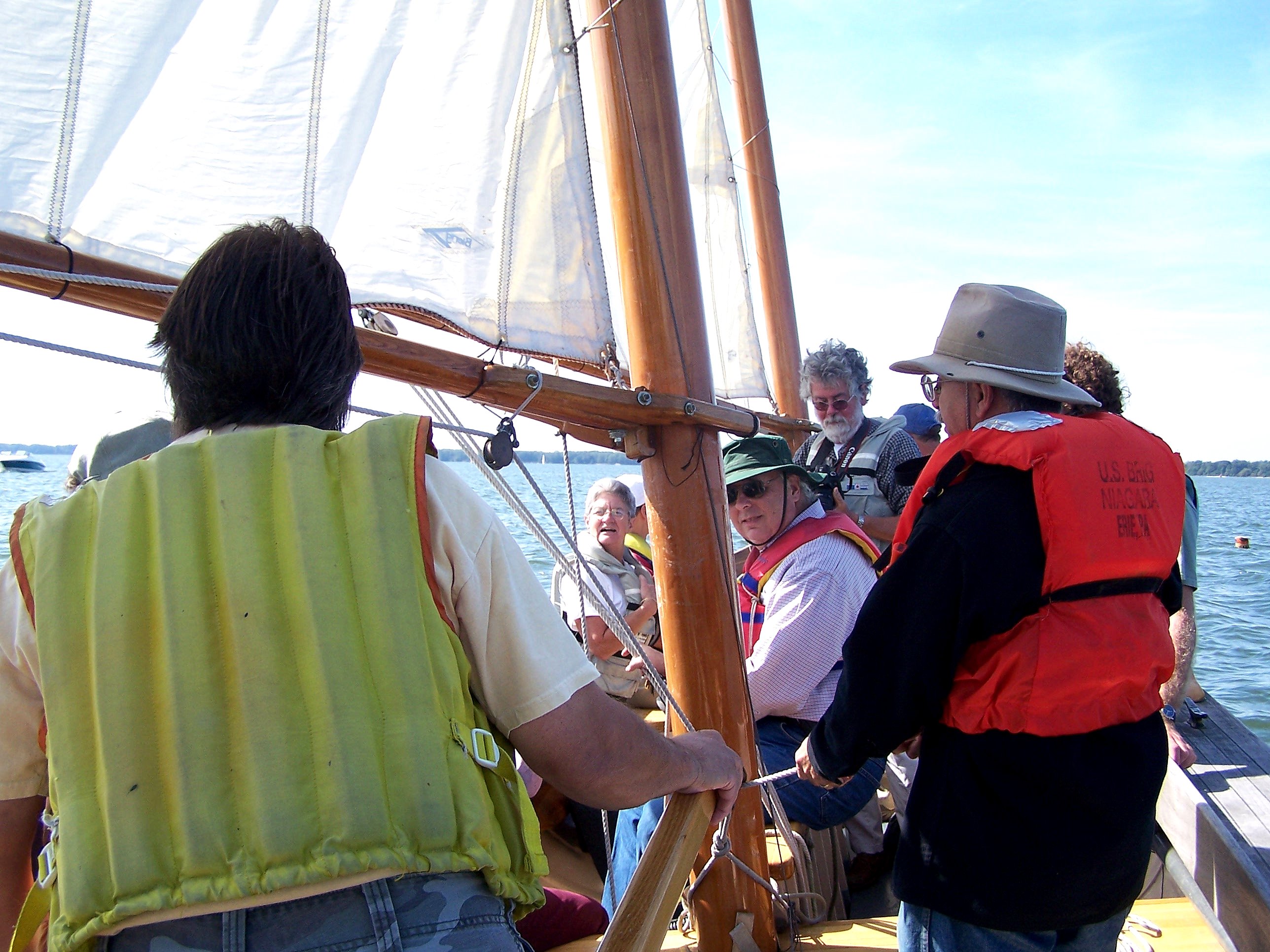 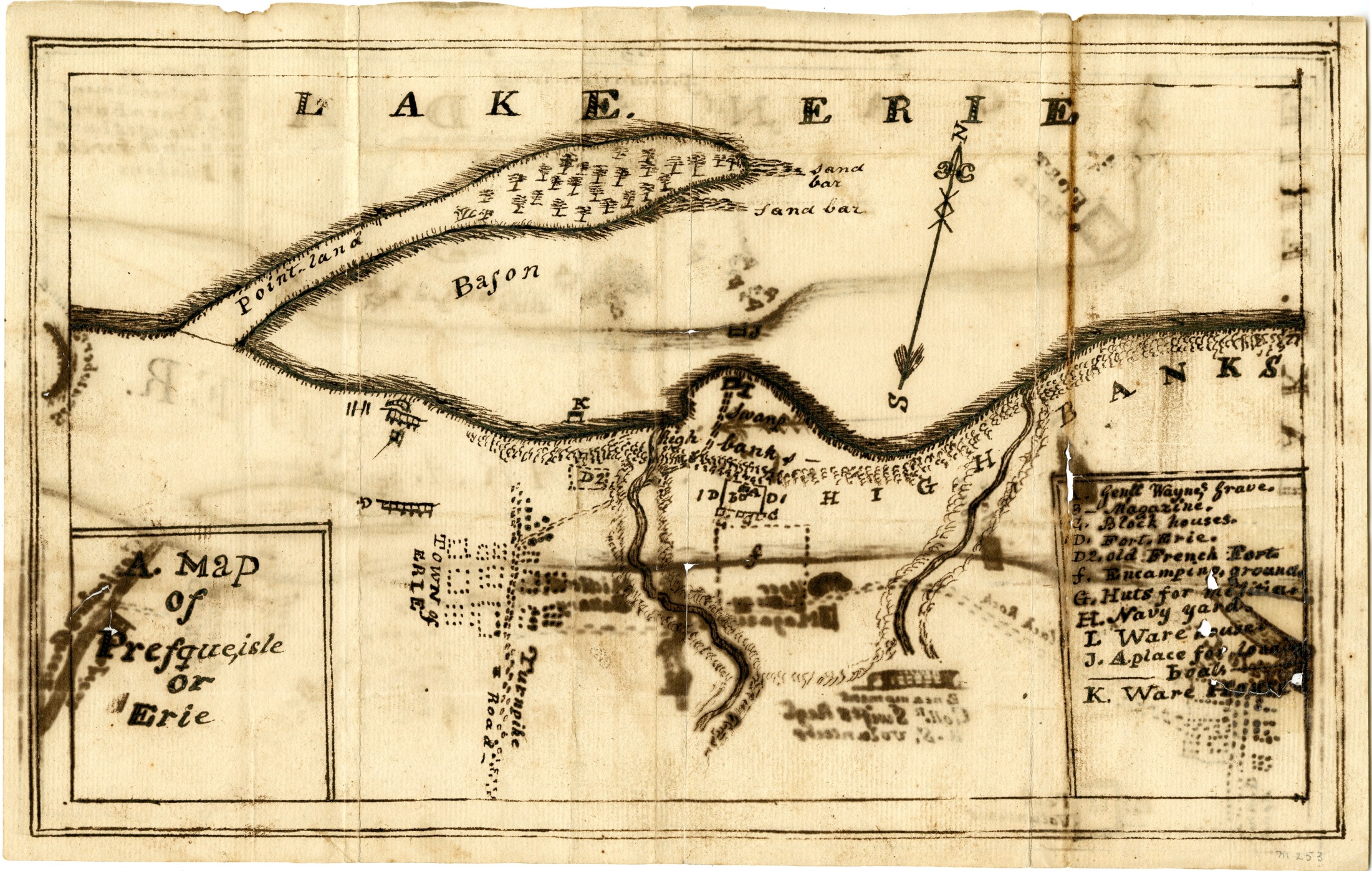 Erie 1839
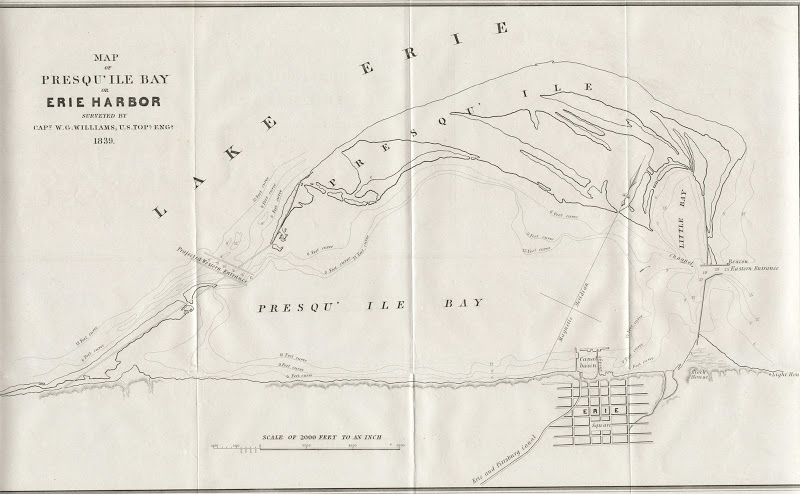 BMC’s Newest Initiative…
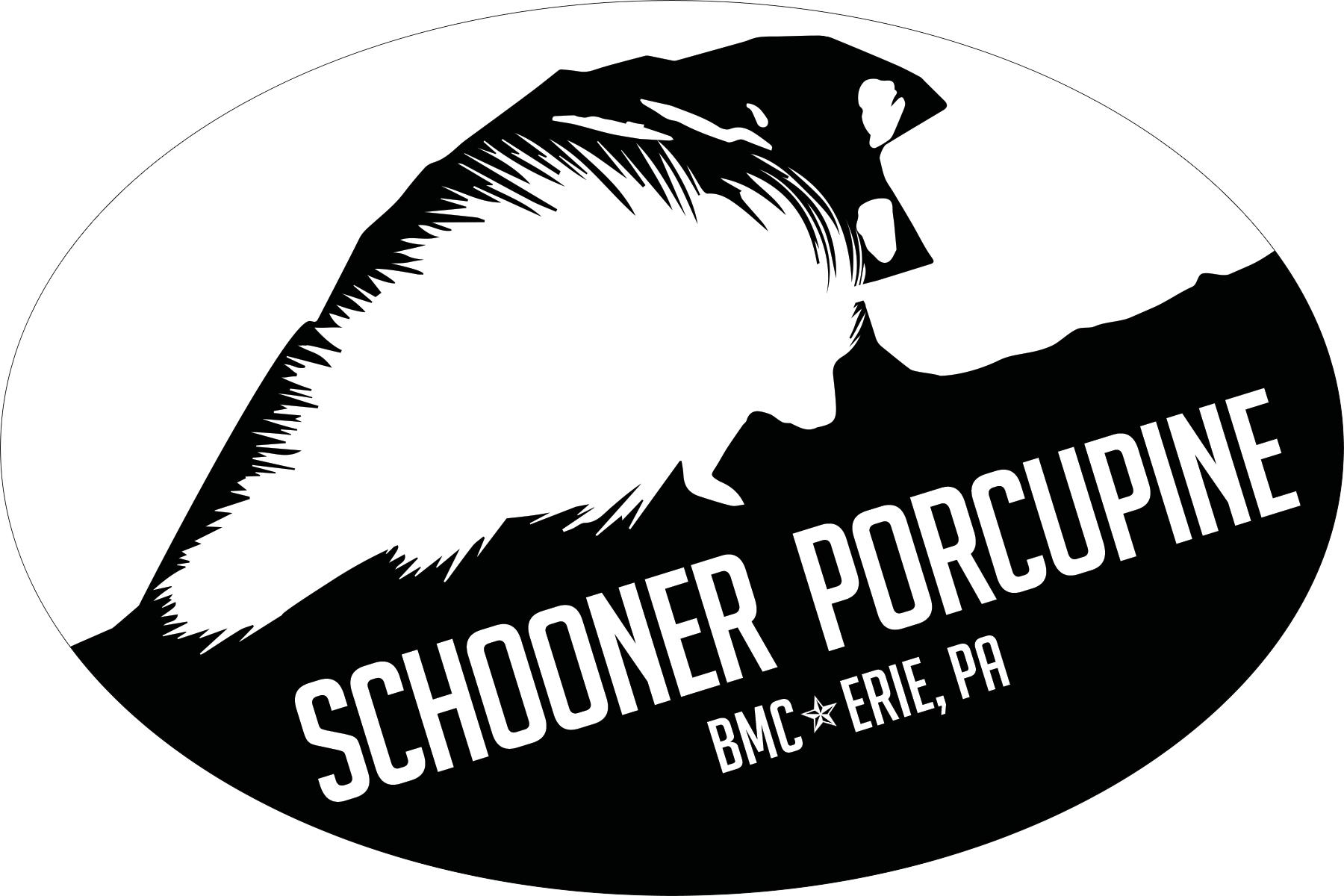 THE HULL ARRIVES AT THE BAYFRONT MARITIME CENTER
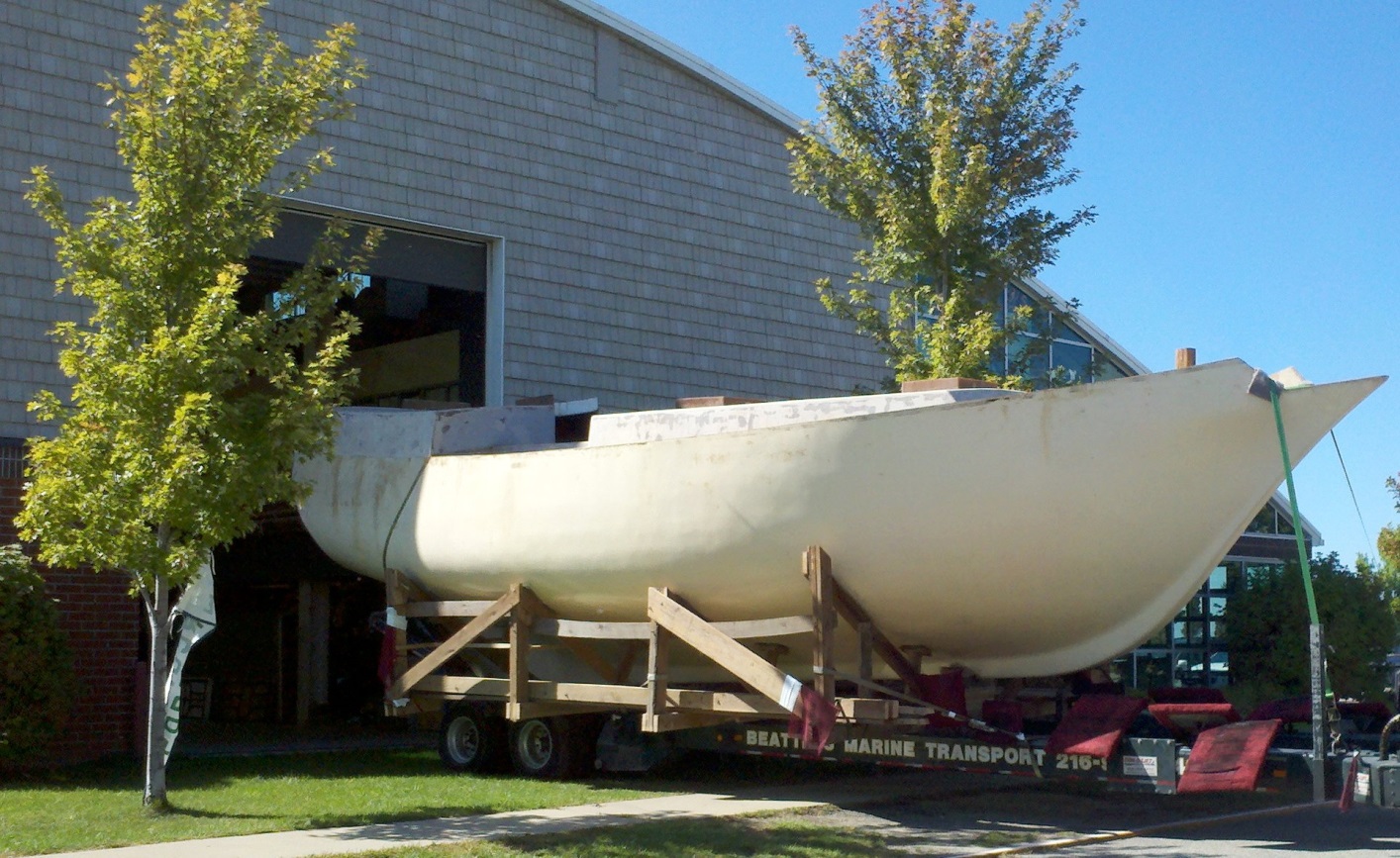 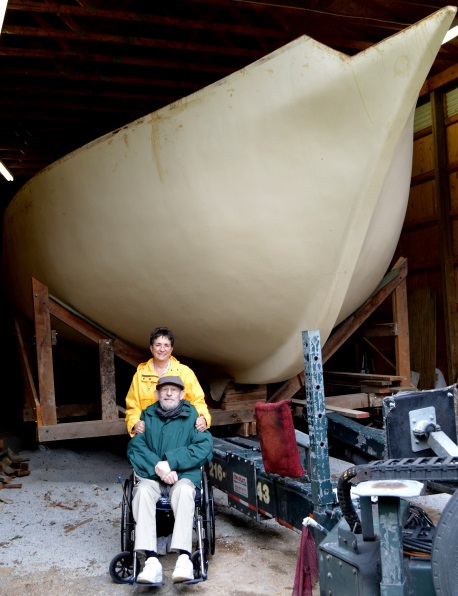 Keith and Kathy Palmerton built and donated the 40’  hull
“TEAM PORCUPINE!”
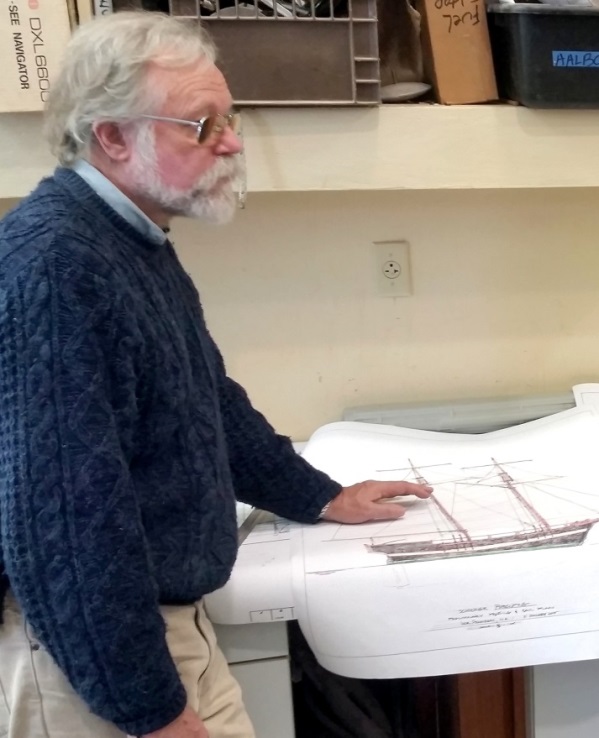 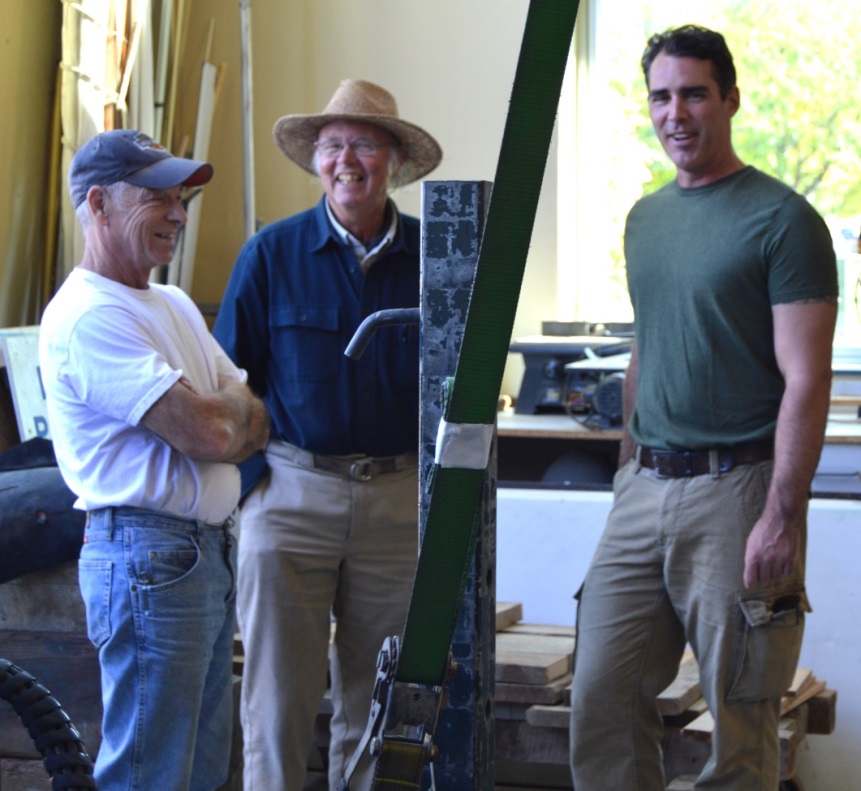 Bob Arlet -Shipwright 

David Bierig – Sailmaker

Jamie Trost – Project Manager
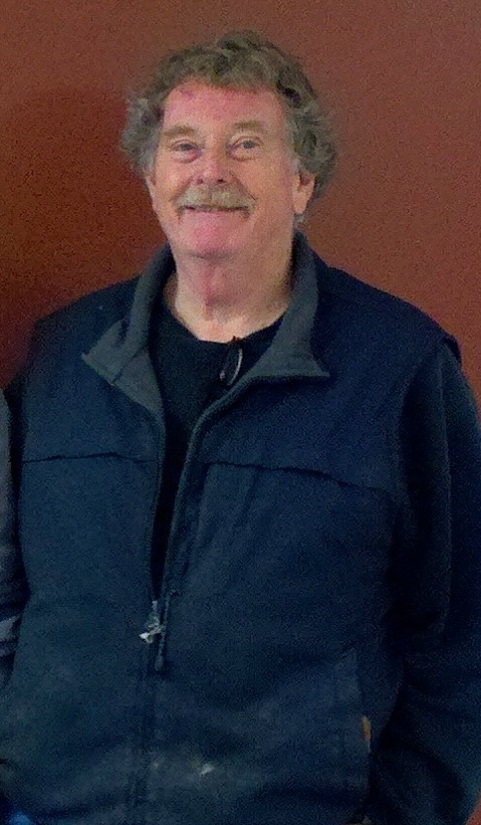 Iver Franzen – Naval Architect
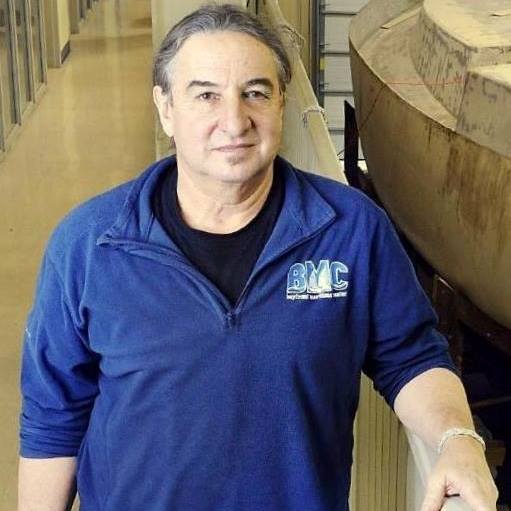 Rich Eisenberg – BMC Director
David Frew - Fundraiser
1813 Gunboat Schooner Porcupine
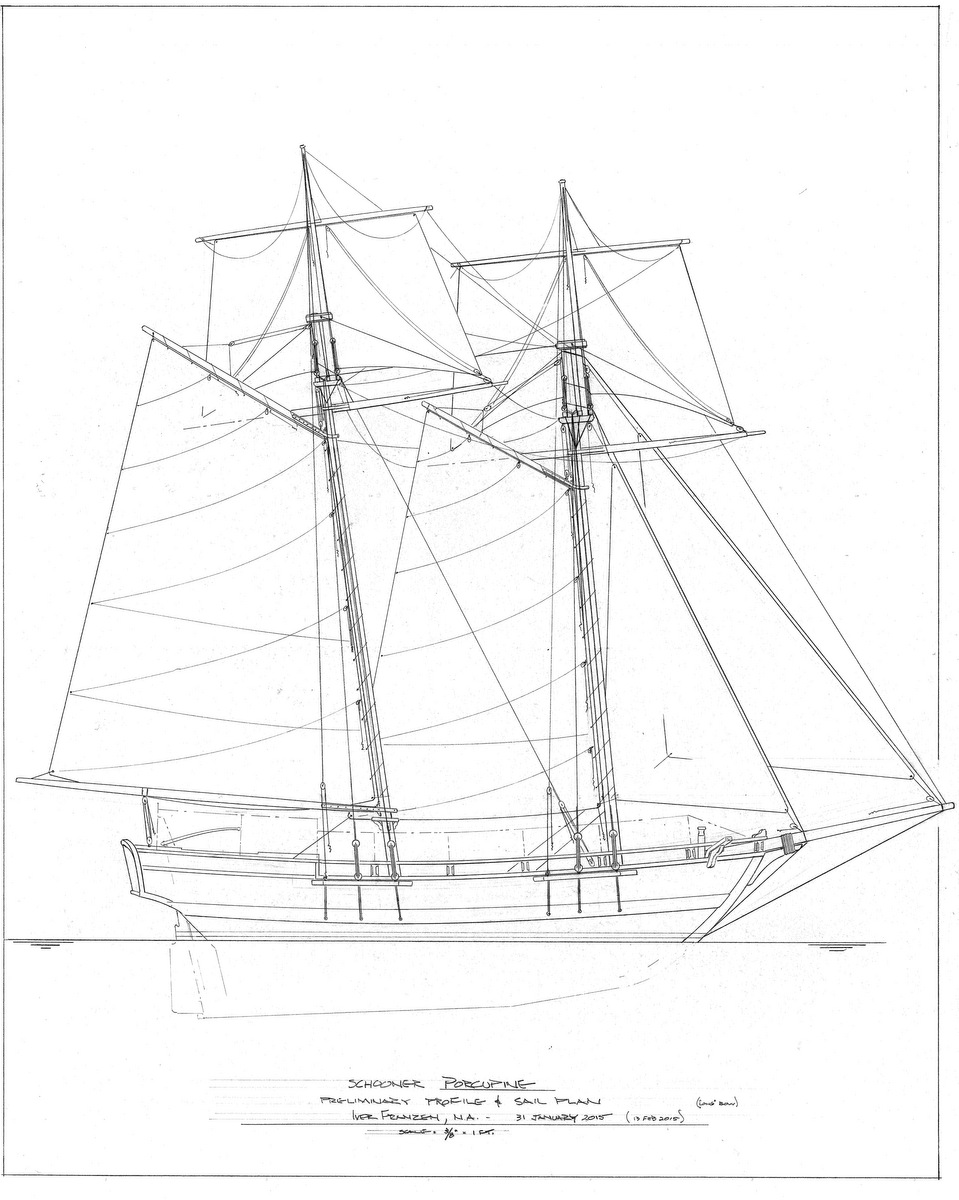 Why the Porcupine?
Right size for donated hull
Dobbins built 
Longest continuous career 
Diverse service:
Served in Navy, Coastal Survey,
	Revenue Cutter, Merchant Fleet
Appeal to students
“Native” to Erie area
Modifying Hull to meet USCG Regs and 19th Gunboat Appearance

Proposed Certification for:
28 Passengers (Daysails)
10-12 Trainees (Overnight Programs)
Porcupine – a sustainable, high-profile regional asset to enhance BMC programs
More than doubles current capacity
Extends BMC’s Reach
New Programming as Presque Isle Bay’s        “School Ship”
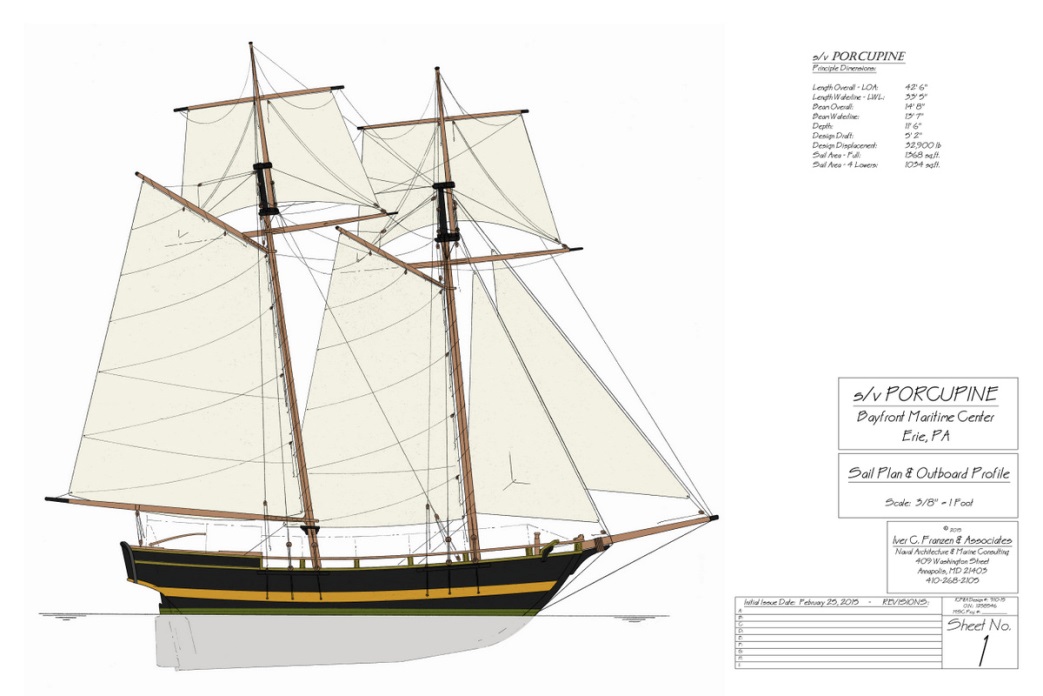 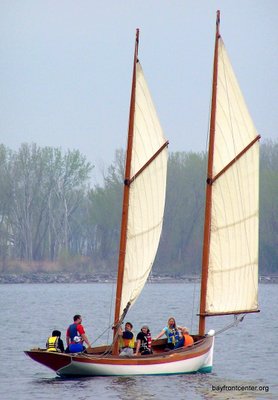 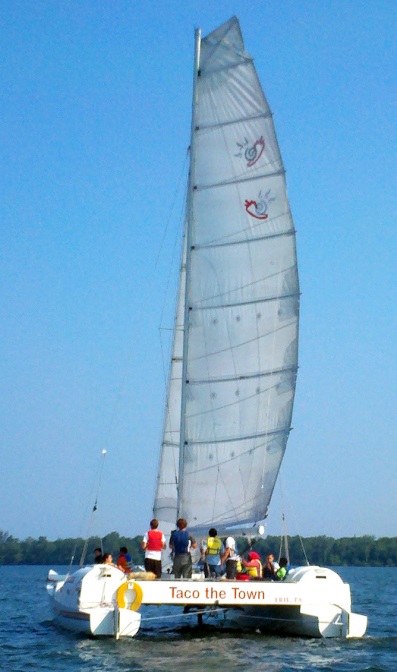 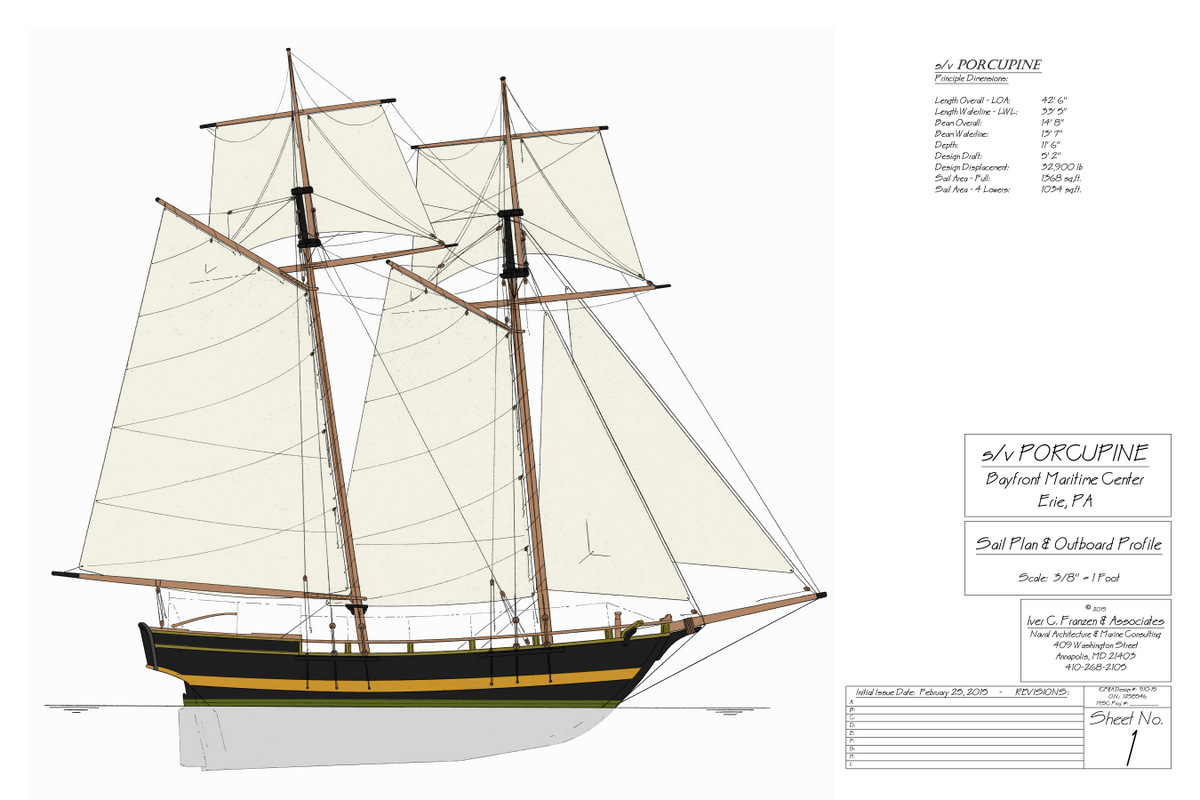 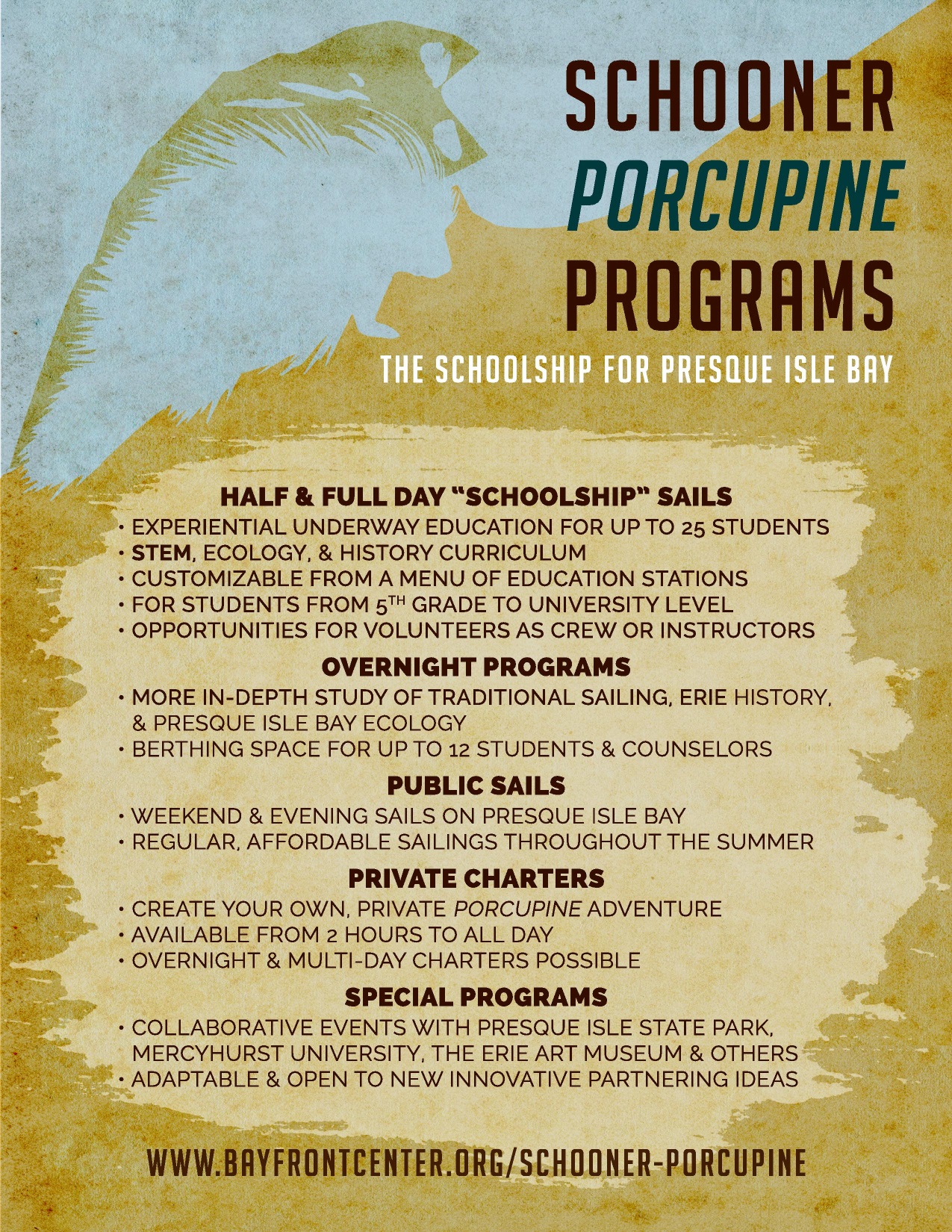 STEM-FOCUSED FLOATING CLASSROOM
Partnering with local school districts in developing programs

Sailing opportunities for up to 3000 students during school year

Programs aimed at 4th-6th grade level – customizable for all ages

Creating a “menu” of science, technology, and humanities stations for teachers to customize programs

Porcupine’s long career perfect for exploring Erie’s History and Technological changes over time
NOT All School and No Play
WILL OFFER PUBLIC DAY SAILS ON WEEKENDS AND SUMMER EVENINGS
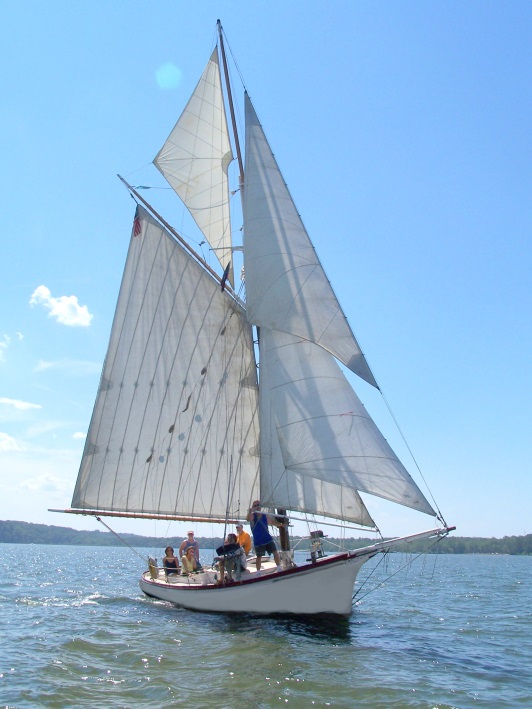 AVAILABLE FOR:
Private Charters
Corporate Sails
Dockside Events
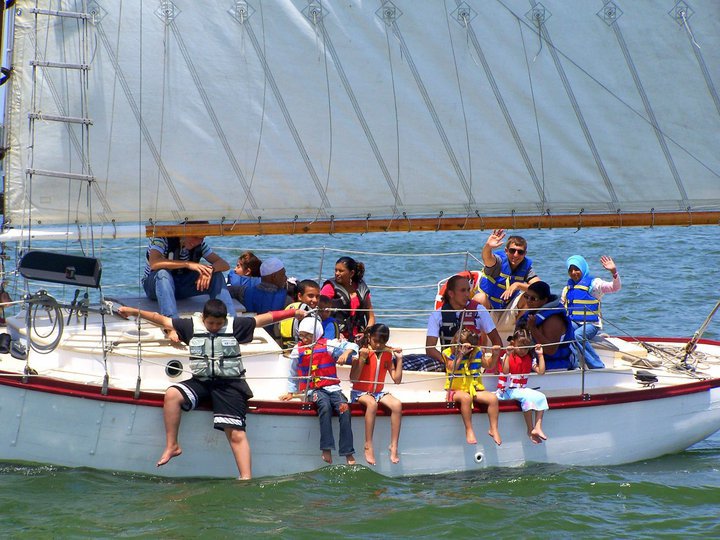 All programs – student and public – highlight history and resources of Presque Isle Bay
Helping Float Porcupine
Fundraising Goal  :  $200,000
Current Donations/Pledges  :  $78,000

Erie Insurance $25,000
UAW $5,000
GE Matching Funds $2,630 
S.O.N.S. of Lake Erie $1,000
Dave Bierig, Bob Arlet, Bill Casey, Sreela Sasi, Jeff Beich, Mark Schreckengost, Howard and Mary Lincoln, Herald Green, Emily Kuhn, Randolph and Cherie Lachowski, Jamie Trost and Kathleen Moore, Stan Schuyler, Harry Bierig, Terrance Cavanaugh, Bill Jackson, Builder’s Hardware, Everett and Susan Walker, Nick Scott, Jr., Jane Manross, Robert Gura, John Eric Lindholm, Ruth Ridley, Charles Ridley, James Hardesty, Bill Coleman, Michael Hill, Alex Nagle,   Rick Hersey, 
 Tim Sedney,  Janis Guthrie,  Gary Liebel, Pat Dean
We Are Asking You to Join Them
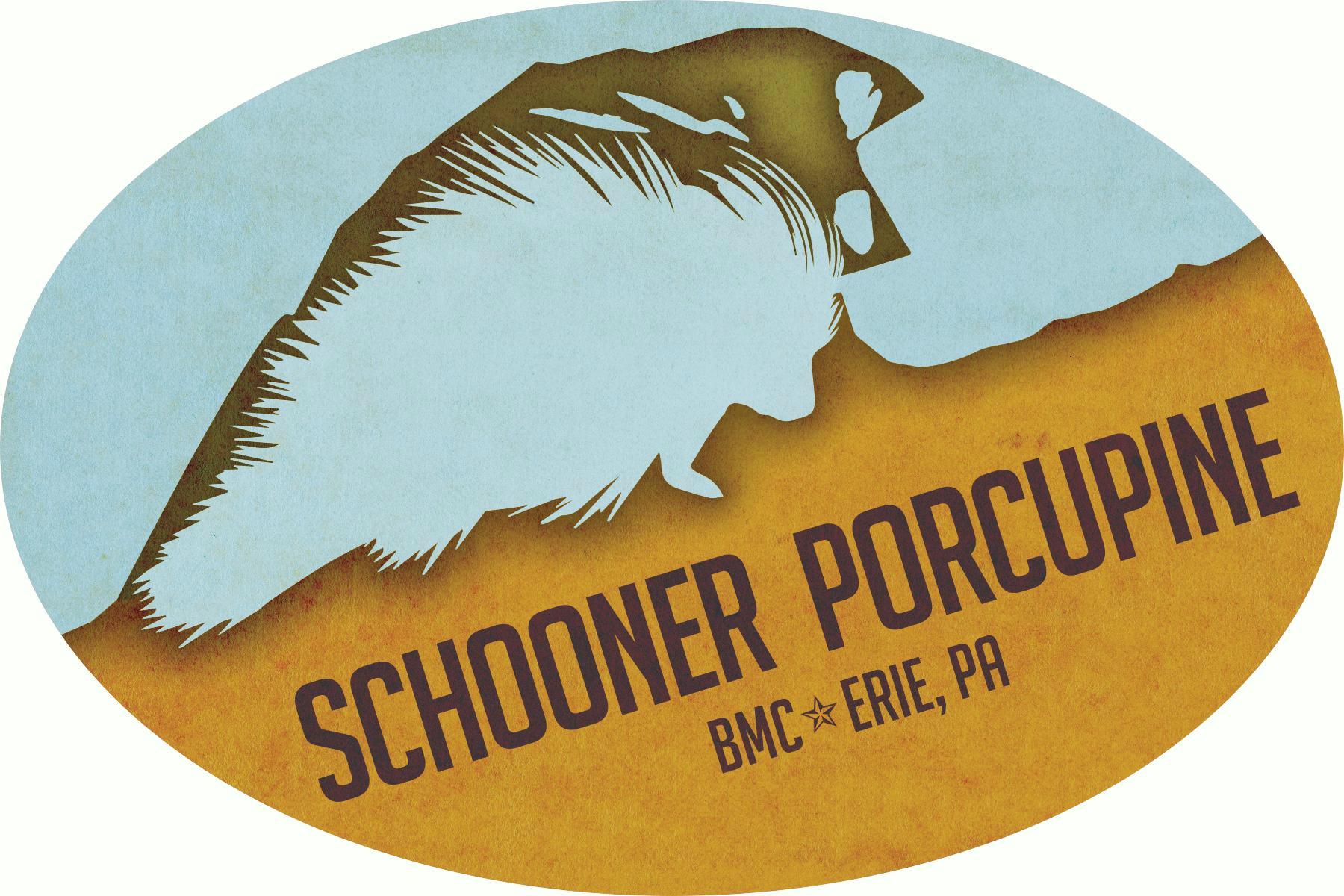